OFFICIAL: Sensitive - NSW Cabinet
Briefing Title
Cabinet/Committee [insert full name of committee]
The Hon Minister [insert Minister name] MP/MLC[insert Ministerial portfolio relevant to submission]
[Presenter Name]
[Presenter Title]
[Presenter Agency]
[00 Month 20YY]
OFFICIAL: Sensitive - NSW Cabinet
Recommendations
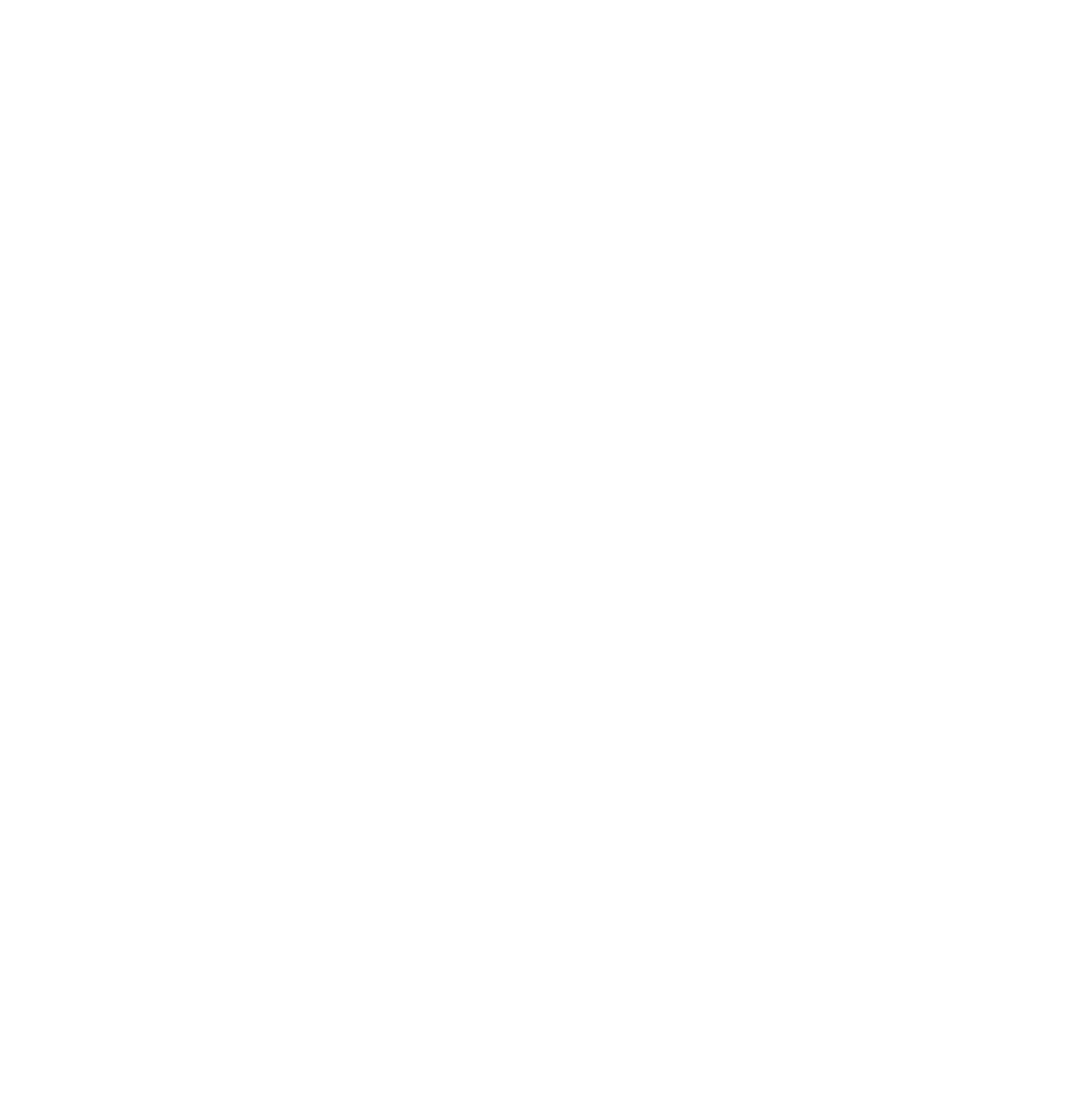 It is recommended that Cabinet [OR] the Cabinet Committee on [insert Cabinet Committee name]:
note . . . 
list items, if required
endorse . . .
Drafting guidance
The wording of the recommendation forms the draft Cabinet decision. All proposals must have at least one recommendation. 

If presenting a verbal briefing – the first recommendation must be: ‘note the verbal presentation from [official] on [subject]’. Do not include any ‘approve’ recommendations.

When drafting recommendations: 
the initial verb should be bold
be succinct and ensure the recommendation can be read and understood as a stand-alone item.
2
Summary/key highlights of briefing [ insert appropriate analytical heading]
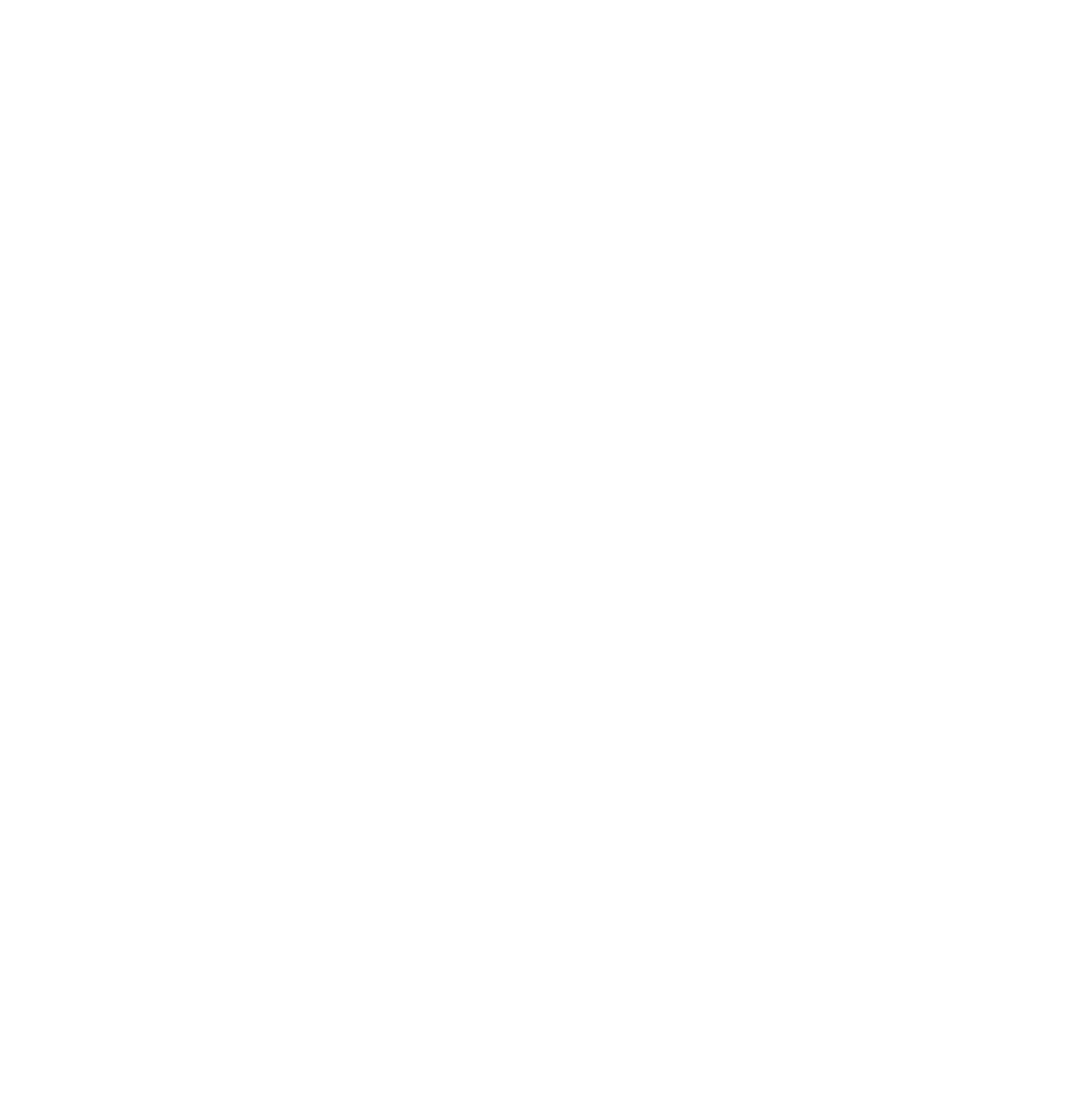 Key highlight . . .
Drafting guidance
Outline the purpose of the briefing in one slide.
If seeking Cabinet/Committee approval/endorsement for any action – specify what this is here.
3
[Insert analytical heading for supporting information]
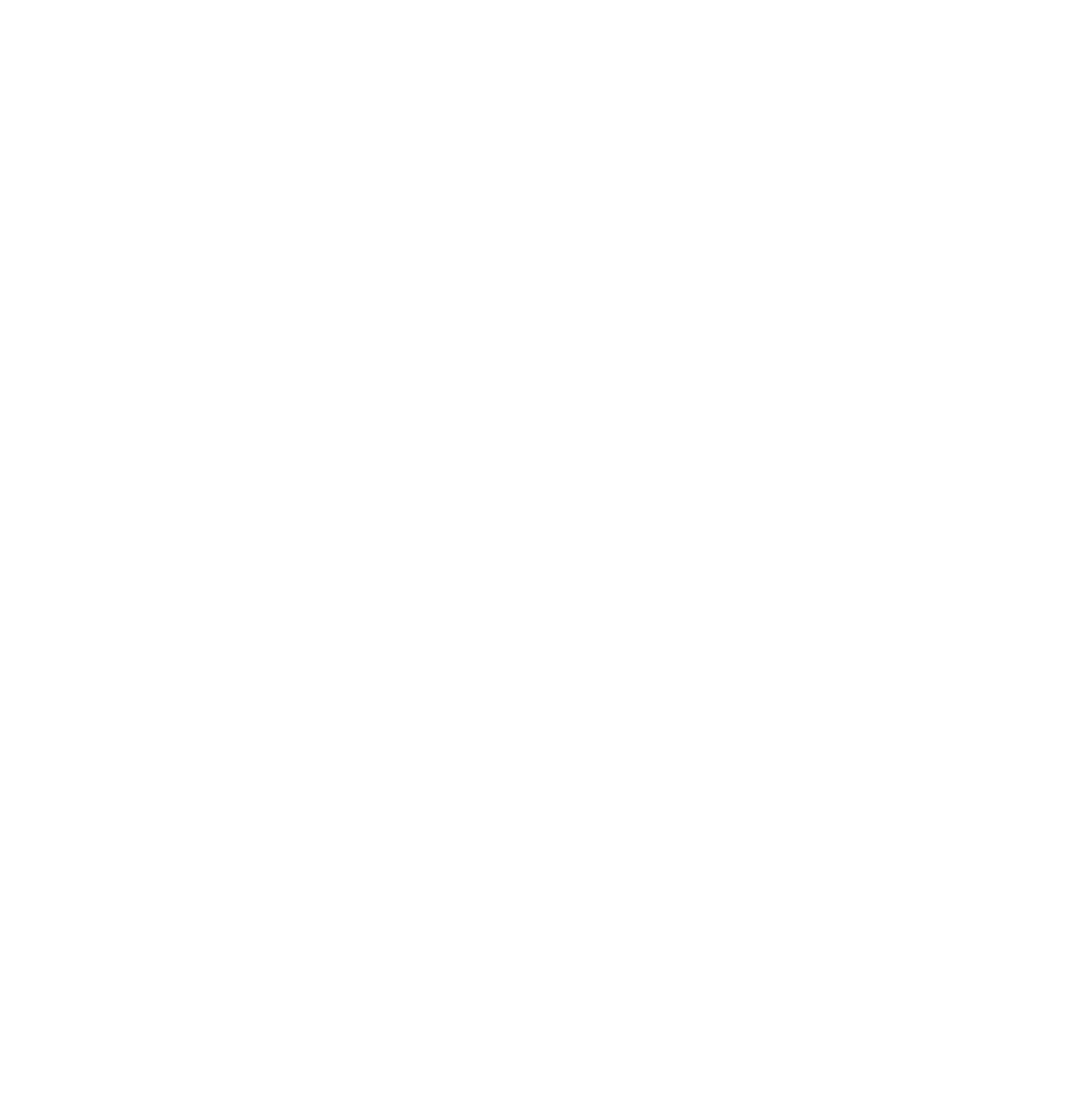 Drafting guidance
Use visuals (graphs, infographics, tables) to present additional information
4
Proposed key messages
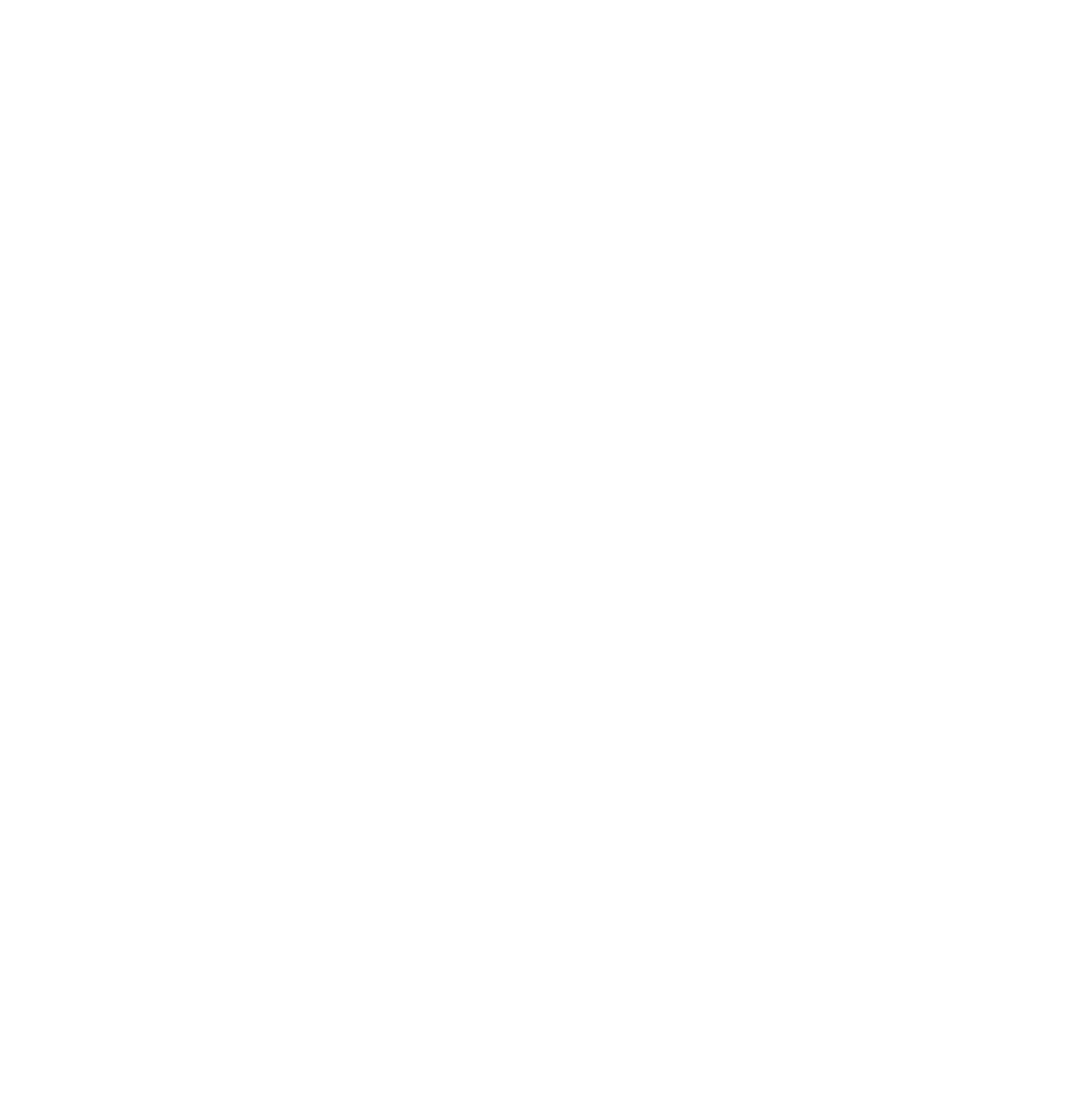 Key Message 1 -
Key Message 2 - 
Key Message 3 -
Drafting guidance
To be used if relevant only i.e. there is a public announcement planned 
Be succinct and clear in messaging
5